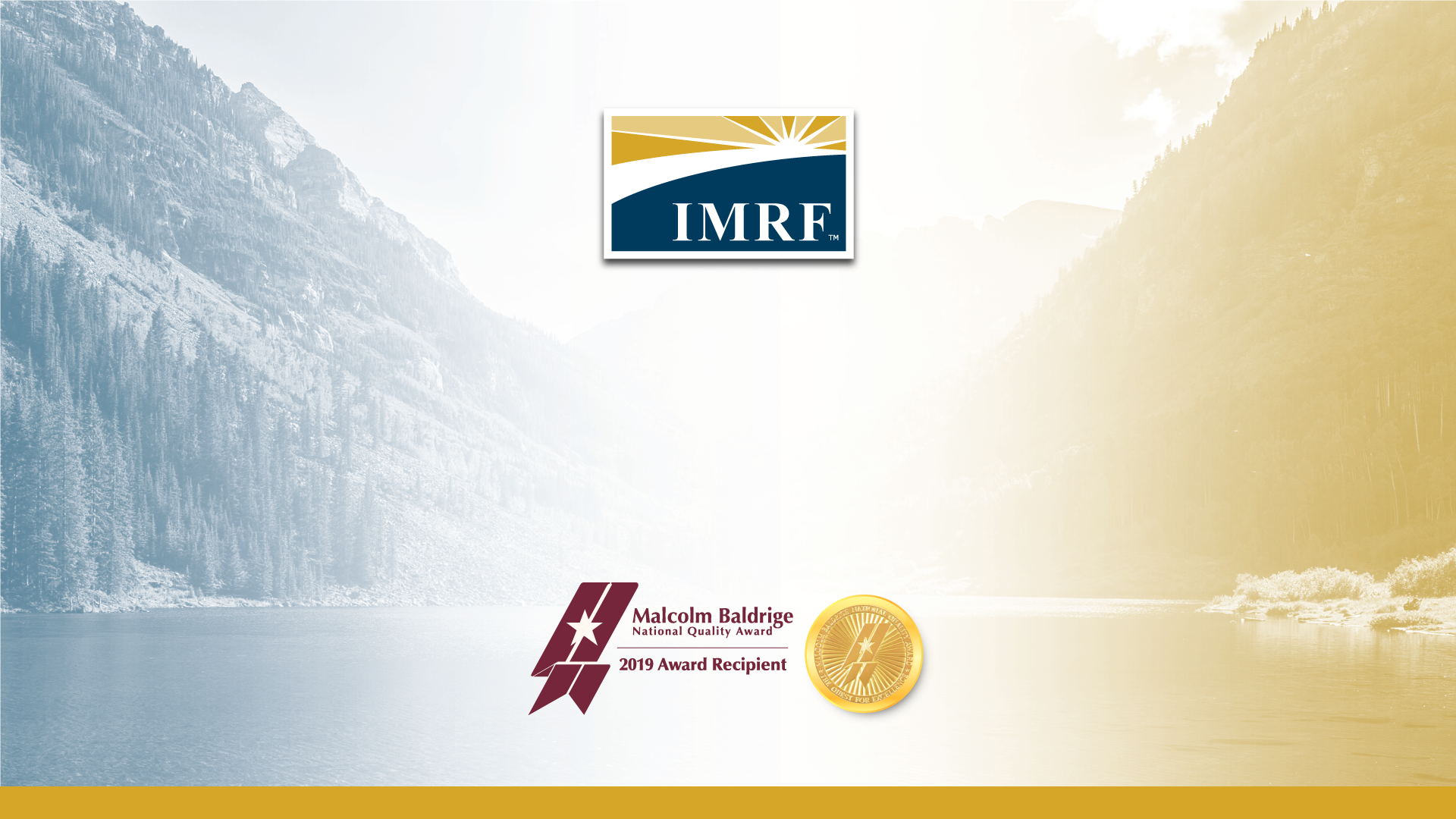 Pensioner Return to Work Data CollectionAdd Record Manual Entry
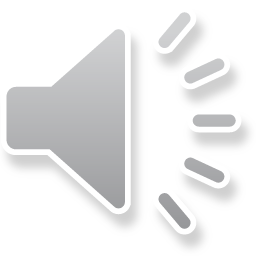 2
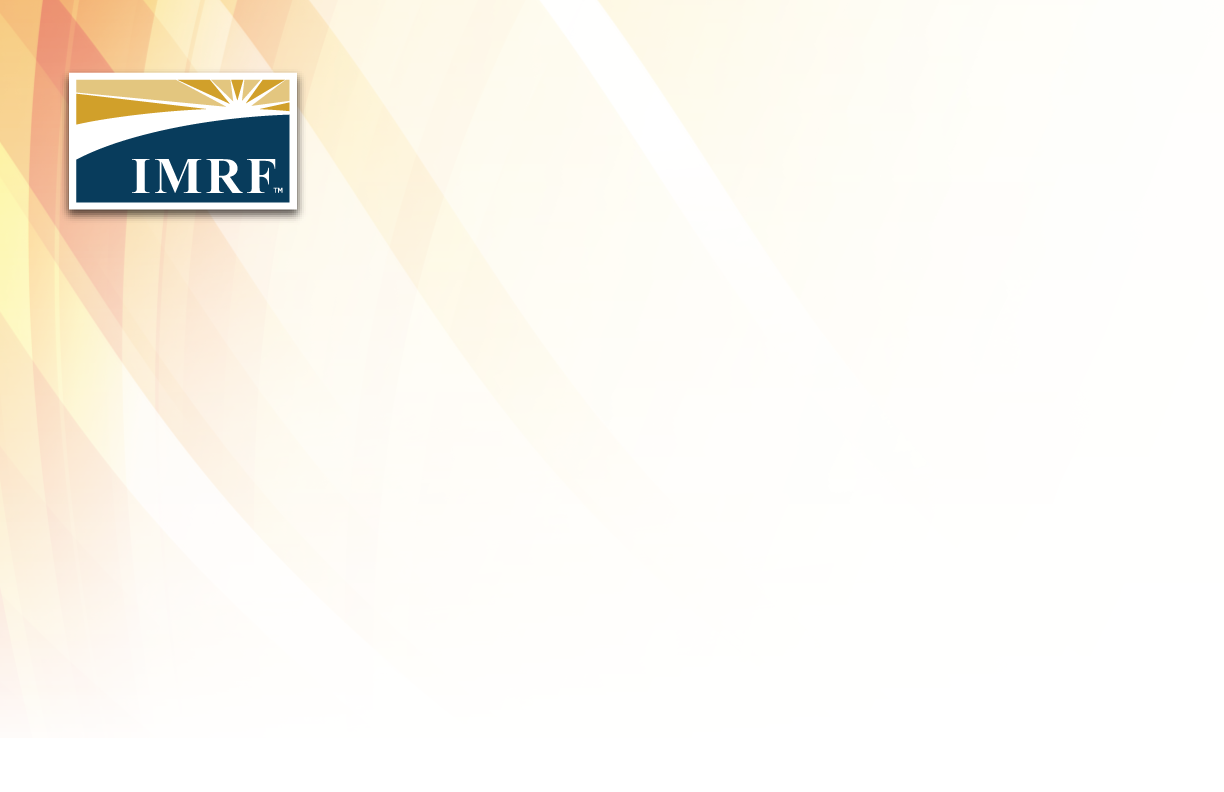 Agenda
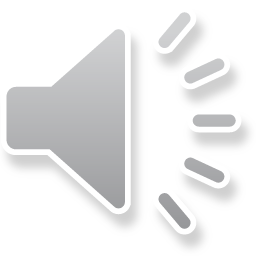 3
Data Collection Overview
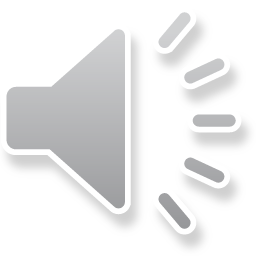 [Speaker Notes: What is a Data Collection ?
Information is sent in via employer Access as a Data Collection using a new file format, Comma-separated Value or .CSV.  
Filing is Simple, Fast, Easy and Web-Centric replacing 90% of all previous forms.  i.e., monthly wage report, wage adjustments, enrollments, terminations, disability, etc. 
For smaller employers the Add Record Manual Entry is quick, it prompts the user for information, responds interactively to prevent errors, and creates the new file format that is then submitted to IMRF.

IMRF is asking for the information you supplied to us before and some new information. The new functionality allows the employer more control over the entire life cycle of their members from enrollment through retirement.]
4
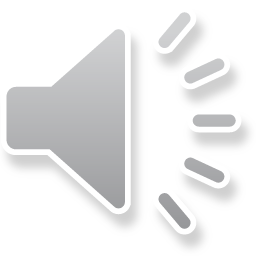 [Speaker Notes: The Return to Work rules and Separation of Service Rules will remain the same. What is new is now employers are to report on a monthly basis the hours a pensioner worked.]
5
Create a Data Collection
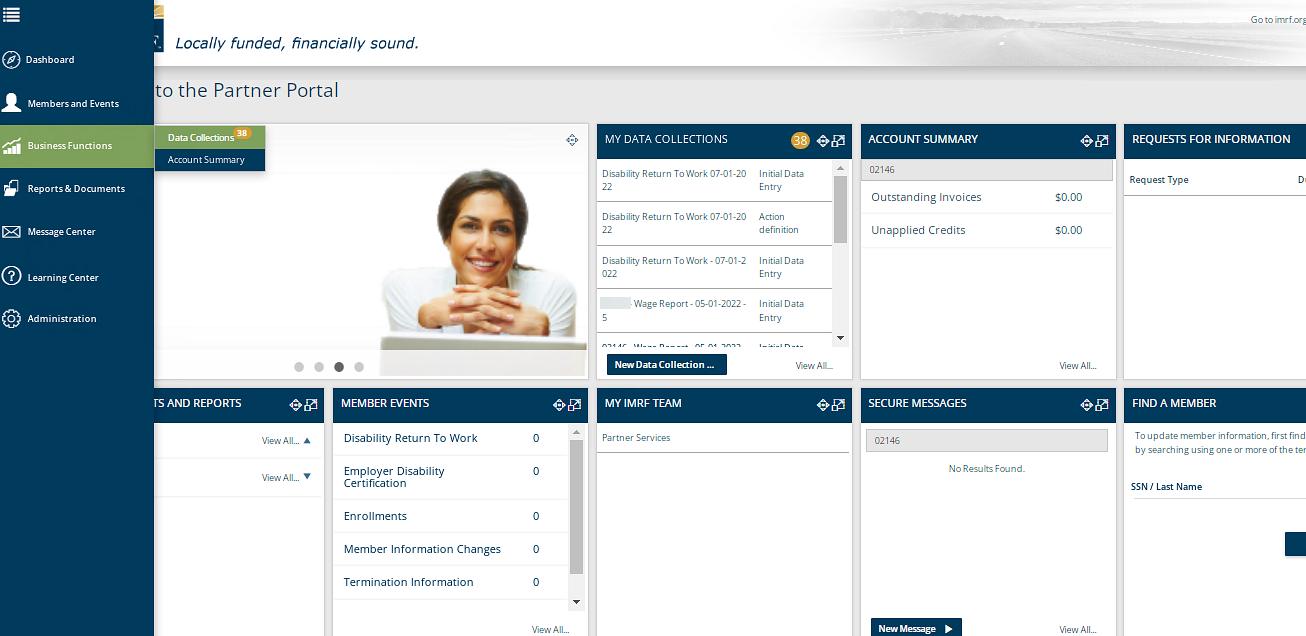 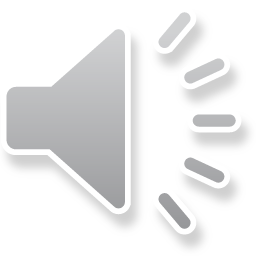 [Speaker Notes: To process a Pensioner Return to Work, we need to create a Data Collection. Start the Data Collection by clicking the Business Functions icon on the left-hand toolbar and click Data Collections,  that will take you to a screen displaying all Data Collections previously created  or on the Dashboard under the widget “My Data Collections”,  click New Data Collection to go directly to Step 1.]
6
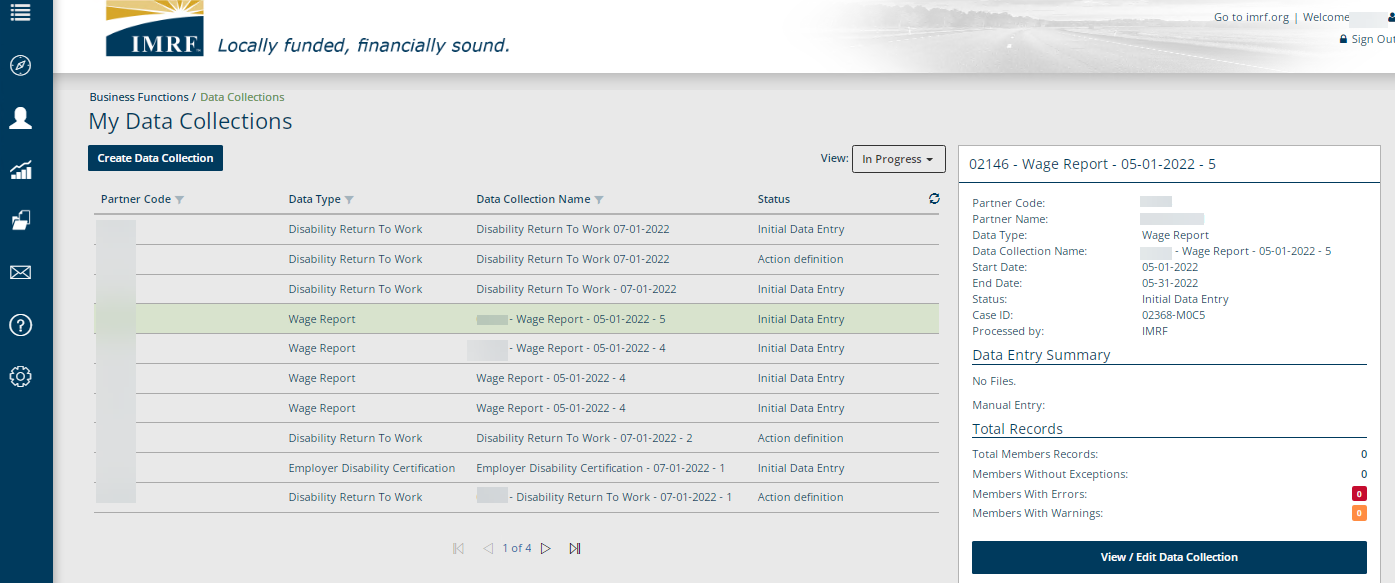 Click on row to highlight. View/edit already created Data Collections
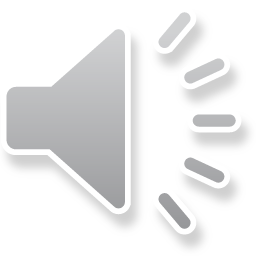 [Speaker Notes: Click on Create Data Collection to begin the Pensioner Return to Work process. This screen also lists data collections that have previously been created. You can see the status by clicking on the drop-down menu next to view and it will show- In Progress, Completed or All.   To View/Edit a data collection already created click on the row you want and to the right a brief summary window will open, click view/edit Data Collection.]
Data Collection Step 1. Definition
7
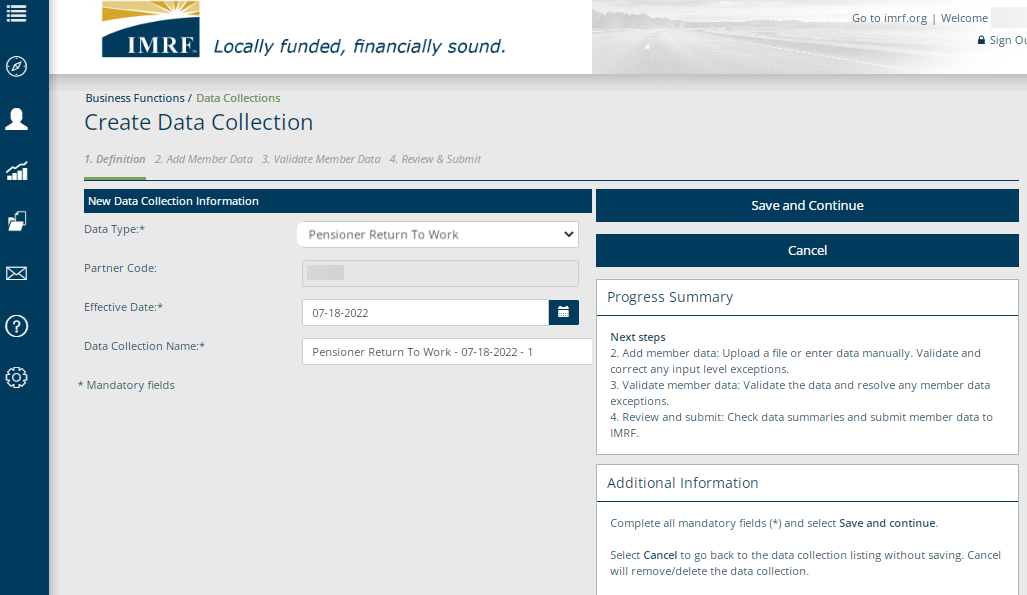 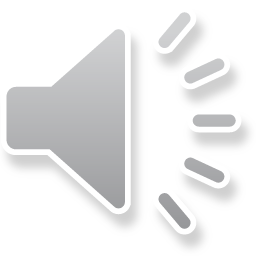 [Speaker Notes: We are now at Step 1 Definition. You will need to select Pensioner Return to Work as the Data Type from the drop-down menu. Enter Partner code, also known as, employer number, enter the effective date and the Data Collection Name, which will be prepopulated for your convenience. 
Click Save and Continue to bring you to step 2. Add Member Data.]
Data Collection Step 2: Add Member Data
8
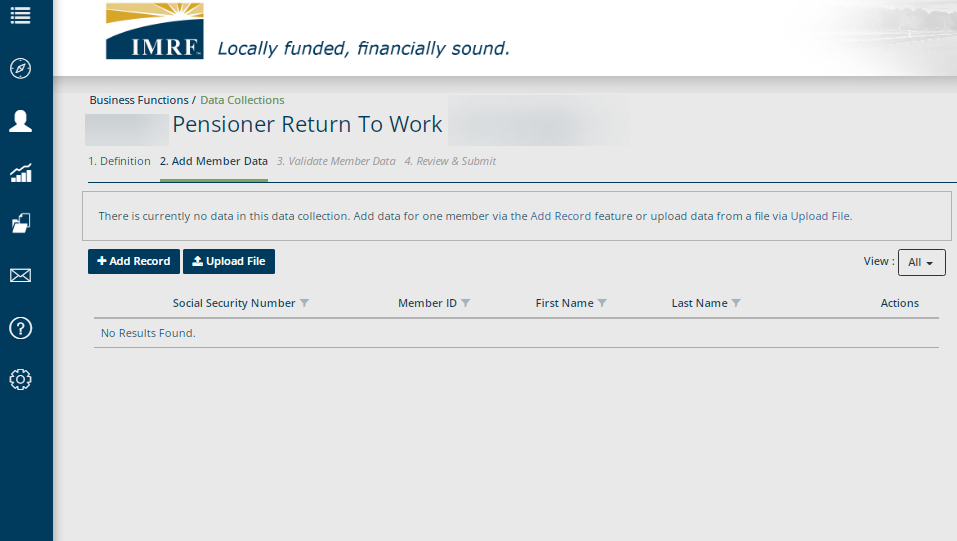 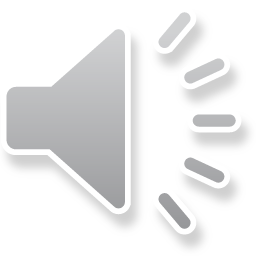 [Speaker Notes: We are now at step 2- Add Member Data. Click Add Record and you will be directed to a screen to enter the Pensioner Return to Work information.]
Data Collection Step 2: Add Member Data
9
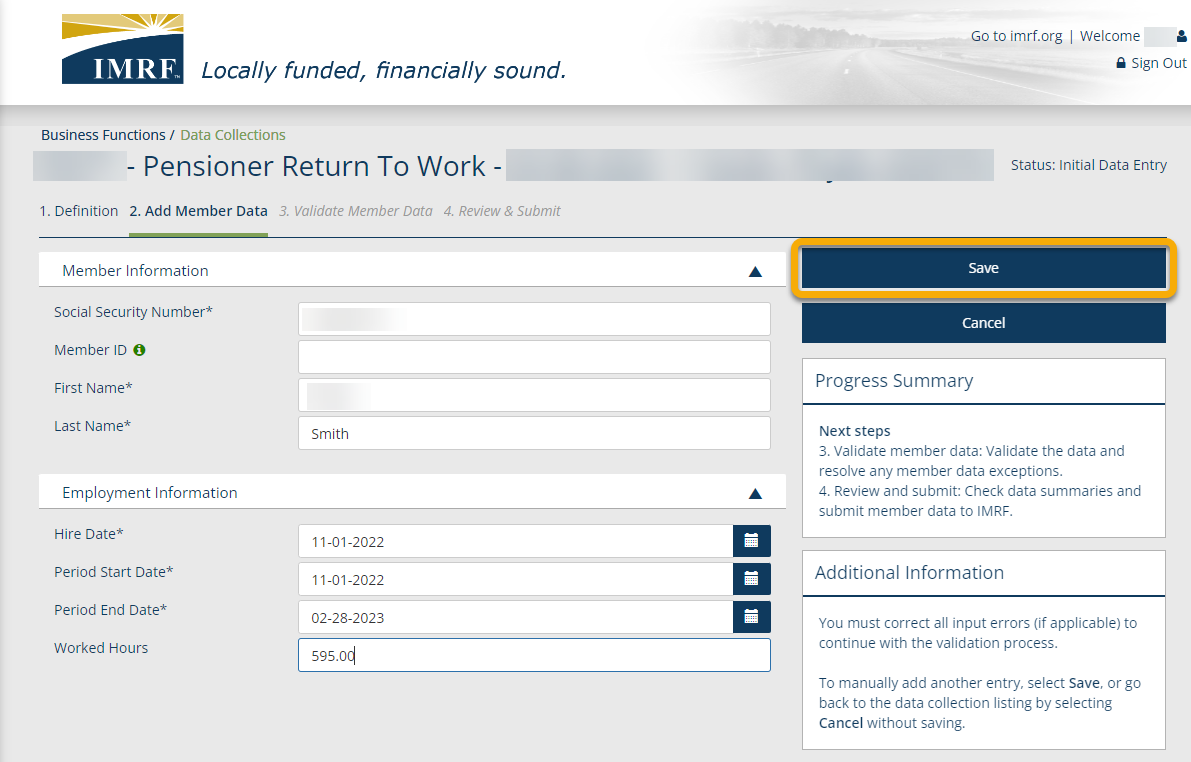 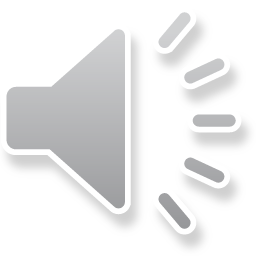 [Speaker Notes: Enter the pensioners information and click Save. For worked hours make sure to use a decimal value for example 599.00. 
If you have multiple Pensioner Return to Work entries to complete, after you click Save, select Add Record and repeat steps until all are entered.]
10
Data Collection Step 2: Add Member Data
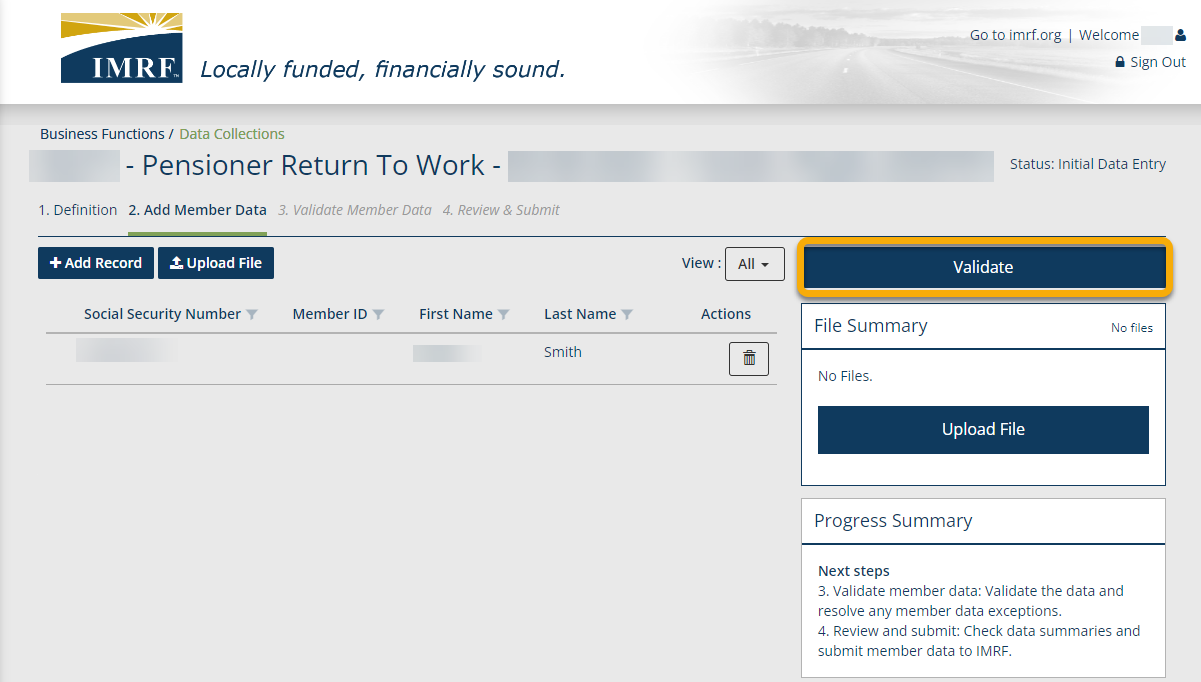 All new members entered will display here.
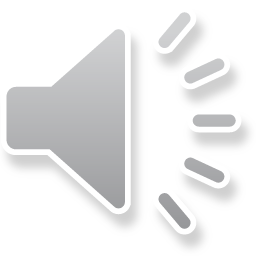 [Speaker Notes: Once you have all Pensioner Return to Work data entered and saved, they will be displayed. Make sure that the view is set to All to see them listed. Click Validate and this step will validate the information entered against formatting and business requirements to show any errors or warnings, if applicable. By doing this it will bring us to Step 3. Validate Member Data.]
Data Collection Step 3. Validate Member Data
11
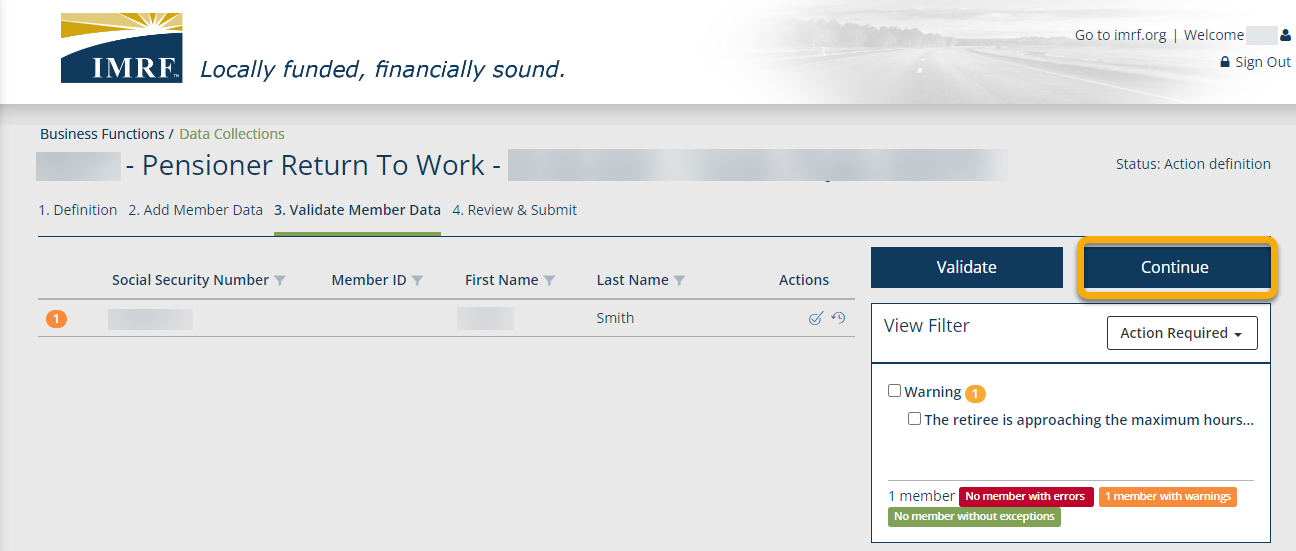 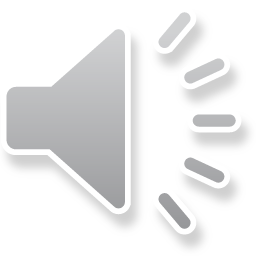 [Speaker Notes: Click on any errors or warnings to respond to them, if applicable. Once all have been resolved or no issues you will see, No Results Found, click Continue to Step 4. Review and Submit.]
Data Collection Step 4: Review and Submit
12
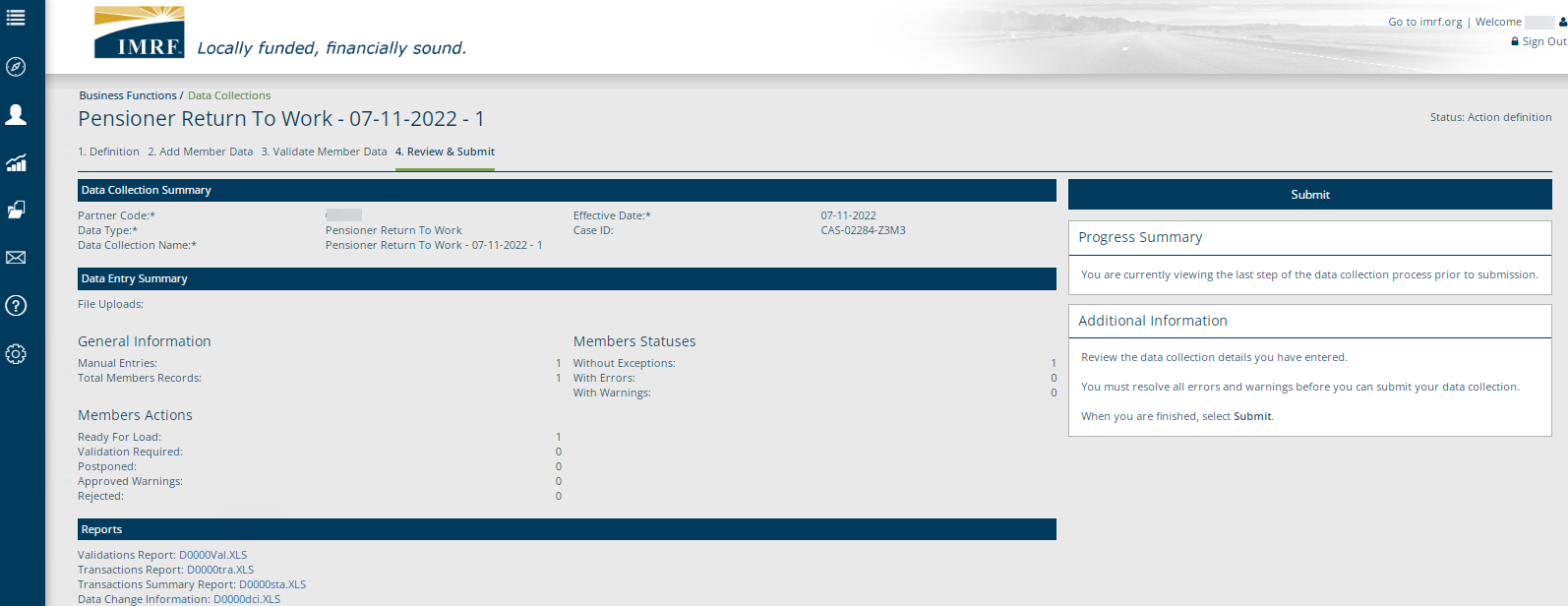 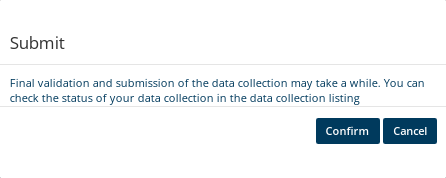 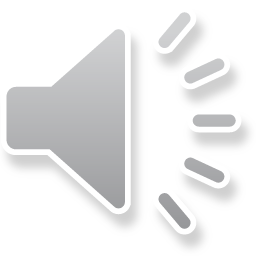 [Speaker Notes: We have reached the final step in the pensioner Return to Work Data Collection process, Step 4. Review and Submit.  When you have reviewed the summaries and reports, click Submit, you will get a pop-up box to confirm. Click confirm and that will complete the process.]
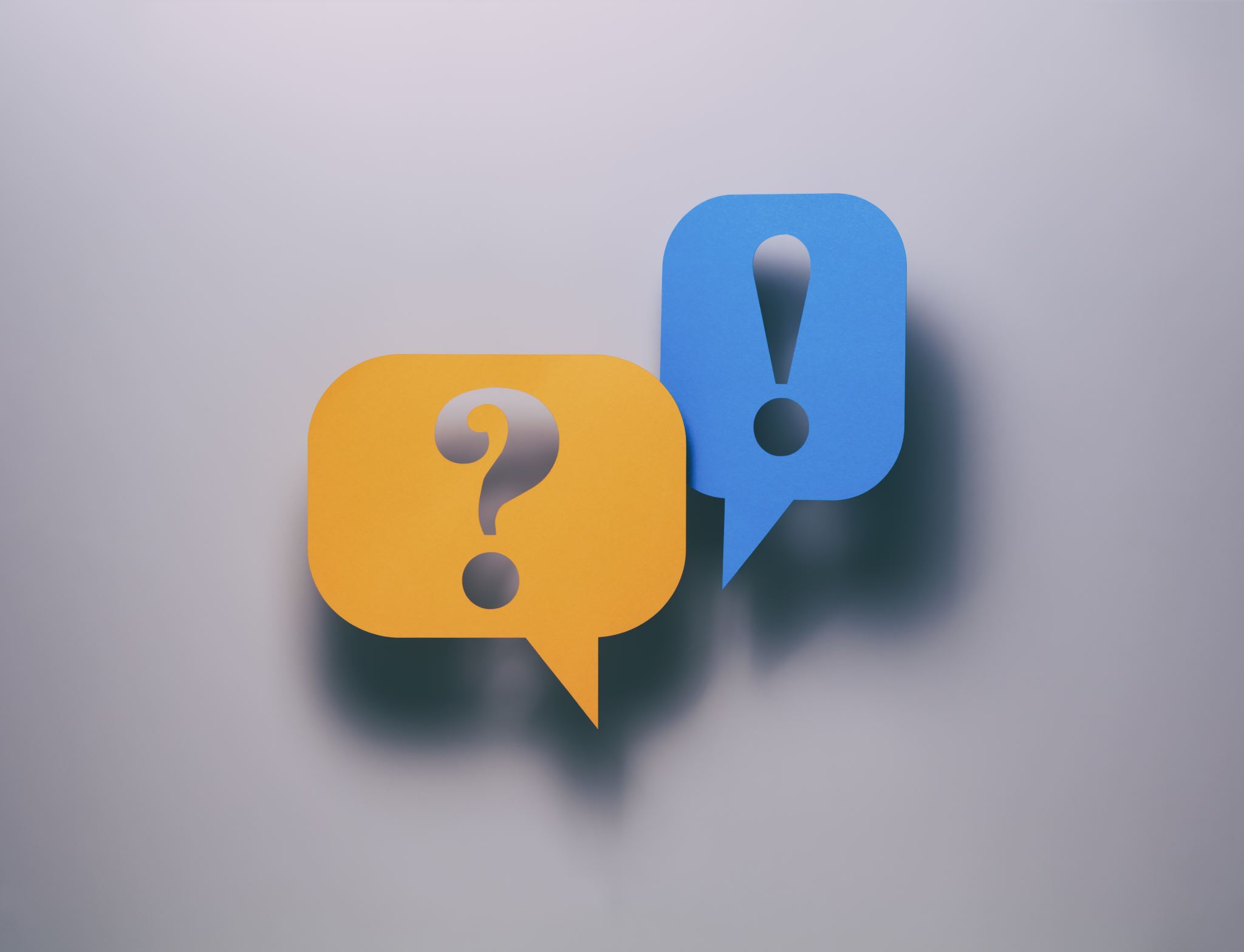 13
Thank you for your time!


		Any other questions?


	Send questions via Secure Messaging 

		                               Or

	                      Employer Contact Center:  
		         1-800-728-7971
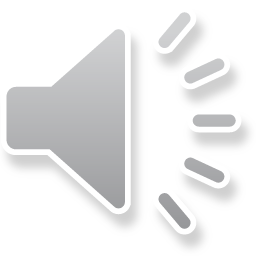 [Speaker Notes: Thank you for viewing. If you still have questions, please reach out to IMRF via Secure Message.  You may also reach us by phone at 800-728-7971.  Thanks again.]